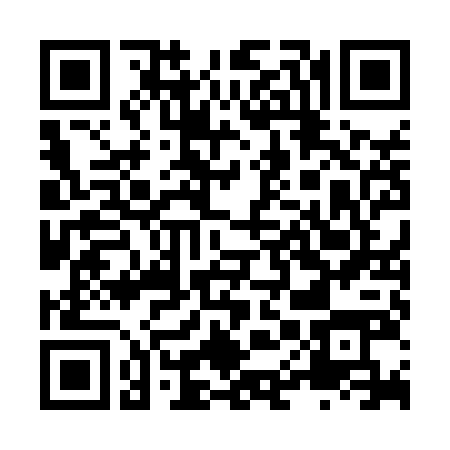 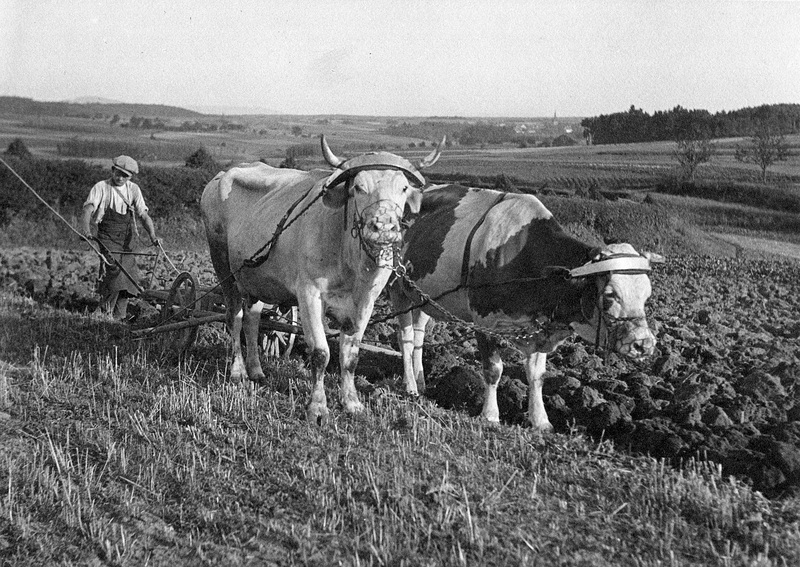 www.realmath-oberding.de
Einführung Flächeninhalt im Rechteck und Quadrat
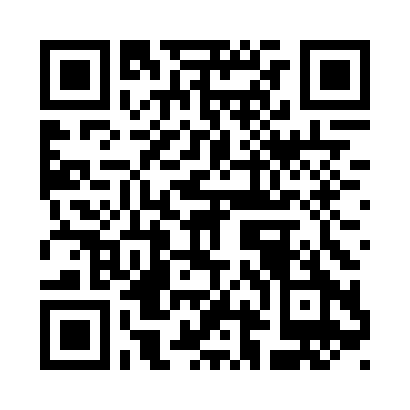 Berechnung Flächeninhalt im Rechteck 1. Übung
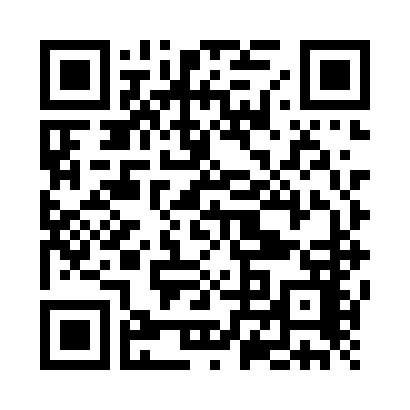 Rechtecke zeichnen
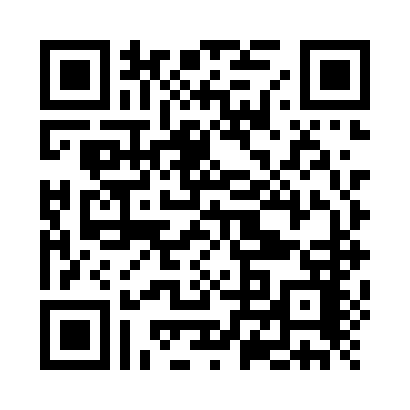